09 August 2023
Spearman's rank correlation coefficient
LO: Understand what the Spearman’s correlation coefficient is and when is appropriate to use it.
The table shows data from 10 athletes competing in a track and field competition. It includes the length of their longest jump, and the maximum speed they reached on their approach
6
5
4
Longest jump (y) m
3
2
8
8.5
7.5
9
7
Maximum speed (x) ms-1
8.68
8.92
8.57
8.47
8.96
8.84
8.72
7.46
7.28
8.08
Maximum speed (x) ms-1
4.64
5.29
4.38
4.31
5.22
4.62
4.58
3.94
3.89
4.28
Longest jump (y) m
The scatter diagram of the data is the following
Use the GDC to calculate Pearson’s correlation coefficient (r).
r ≈ 0.864
This coefficient suggests a strong (but not perfect) positive correlation between the variables
In cases like this we may not be convinced that a linear model is appropriate for the data
We may therefore wish to focus on the trend of the data, either upward or downward
One way to do this is to consider the relationship between each variable’s ranks instead of the raw values
8.68
8.92
8.57
8.47
8.96
8.84
8.72
7.46
7.28
8.08
Maximum speed (x) ms-1
Rank of x
3
6
9
5
4
10
8
7
2
1
Longest jump (y) m
4.64
5.29
4.38
4.31
5.22
4.62
4.58
3.94
3.89
4.28
8
10
5
4
9
7
6
2
1
3
Rank of y
For this example we can assign each x-value a rank
10
and each y-value a rank
9
A rank of 1 corresponds to the smallest value
8
, rank 2 corresponds to the second smallest, and so on
7
Rank of y
6
Now we plot the scatter diagram of the ranked data.
5
4
Use the GDC to calculate Pearson’s correlation coefficient (r).
3
2
r ≈ 0.952
1
This indicates a strong upward but no necessarily linear trend in the     original data
11
7
8
10
6
5
9
3
4
1
2
Rank of x
Spearman’s rank correlation coefficient
A Spearman’s rank correlation coefficient of a bivariate data set is defined as the Pearson’s product moment correlation coefficient of the variables’ ranks.
To distinguish between the two correlation coefficients, its is common to use
rp for Pearson’s product-moment correlation coefficient
rs for Spearman’s rank correlation coefficient
Since Spearman’s rank correlation coefficient only considers the relationship between the ranks and not the data itself, rs is often used instead of rp  when the data is clearly non-linear, but has upward or downward trend
Spearman’s rank correlation coefficient
An rs value of 1 means that the set of data is strictly increasing.
An rs value of -1 means that the set of data is strictly decreasing.
Data that is only increasing or only decreasing is known as monotonic
A value close to 0 suggests that the data is not consistently increasing or decreasing
The population of black bears on a particular island has been recorded every 5 years since 1978:
0
5
10
15
20
25
30
35
40
45
Years since 1978 (t)
1030
1836
2678
3077
3394
3501
3479
3418
3511
3528
Population (P)
(a) Draw the scatter diagram for the data.
(b) Calculate Pearson’s product-moment correlation rp coefficient for this data.
(c) Find the ranks for each variable and draw a scatter diagram of the ranks.
(d) Calculate Spearman’s rank correlation coefficient, rs.
(e) Which correlation coefficient is more appropriate to use for this data? Explain your answer.
(f) Describe the correlation between the variables.
4000
3500
3000
Population (P)
2500
2000
1500
1000
500
35
40
30
45
5
10
20
25
15
Years since 1978 (t)
The population of black bears on a particular island has been recorded every 5 years since 1978:
0
5
10
15
20
25
30
35
40
45
Years since 1978 (t)
1030
1836
2678
3077
3394
3501
3479
3418
3511
3528
Population (P)
(a) Draw the scatter diagram for the data.
4000
3500
3000
Population (P)
2500
2000
1500
1000
500
35
40
30
45
5
10
20
25
15
Years since 1978 (t)
The population of black bears on a particular island has been recorded every 5 years since 1978:
0
5
10
15
20
25
30
35
40
45
Years since 1978 (t)
1030
1836
2678
3077
3394
3501
3479
3418
3511
3528
Population (P)
(b) Calculate Pearson’s product-moment correlation rp coefficient for this data.
Use the GDC to calculate Pearson’s correlation coefficient (r).
rp ≈ 0.836
The population of black bears on a particular island has been recorded every 5 years since 1978:
0
5
10
15
20
25
30
35
40
45
Years since 1978 (t)
Rank of t
10
1
2
3
4
5
6
7
8
9
Population (P)
1030
1836
2678
3077
3394
3501
3479
3418
3511
3528
1
2
3
4
5
8
7
6
9
10
Rank of P
(c) Find the ranks for each variable and draw a scatter diagram of the ranks.
10
9
8
7
Rank of P
6
Now we plot the scatter diagram of the ranked data.
5
4
3
2
1
11
7
8
10
6
5
9
3
4
1
2
Rank of t
The population of black bears on a particular island has been recorded every 5 years since 1978:
0
5
10
15
20
25
30
35
40
45
Years since 1978 (t)
Rank of t
10
1
2
3
4
5
6
7
8
9
Population (P)
1030
1836
2678
3077
3394
3501
3479
3418
3511
3528
1
2
3
4
5
8
7
6
9
10
Rank of P
(d) Calculate Spearman’s rank correlation coefficient, rs.
10
9
8
7
Rank of P
Use the GDC to calculate Spearman’s rank correlation coefficient, rs.
6
5
4
rs ≈ 0.952
3
2
1
11
7
8
10
6
5
9
3
4
1
2
Rank of t
The population of black bears on a particular island has been recorded every 5 years since 1978:
0
5
10
15
20
25
30
35
40
45
Years since 1978 (t)
Rank of t
10
1
2
3
4
5
6
7
8
9
Population (P)
1030
1836
2678
3077
3394
3501
3479
3418
3511
3528
1
2
3
4
5
8
7
6
9
10
Rank of P
(e) Which correlation coefficient is more appropriate to use for this data? Explain your answer.
10
9
8
7
Rank of P
6
Looking at the scatter graph of the raw data, the relationship between the variables is clearly non-linear. Spearman’s rank correlation coefficient is therefore more appropriate.
5
4
3
2
1
11
7
8
10
6
5
9
3
4
1
2
Rank of t
The population of black bears on a particular island has been recorded every 5 years since 1978:
0
5
10
15
20
25
30
35
40
45
Years since 1978 (t)
Rank of t
10
1
2
3
4
5
6
7
8
9
Population (P)
1030
1836
2678
3077
3394
3501
3479
3418
3511
3528
1
2
3
4
5
8
7
6
9
10
Rank of P
(f) Describe the correlation between the variables.
10
9
8
7
Based on the value of rs, there is a strong positive non-linear correlation between the variables.
Rank of P
6
5
4
3
2
1
11
7
8
10
6
5
9
3
4
1
2
Rank of t
Ranks of tied values
The time spent training by 6 athletes and their time to run 2 km has been recorded
23
34
17
23
29
45
Time spent training (t) hours
12
10
14
11
11
8
Time to run 2 km (r), minutes
Calculate Spearman’s rank correlation coefficient, rs.
2.5
5
1
2.5
4
6
Rank of t
5
2
6
3.5
3.5
1
Rank of r
When more than one piece of data have the same value the rank given to each is the average of the ranks.
Use the GDC to calculate Spearman’s rank correlation coefficient, rs.
rs ≈ - 0.956
Thank you for using resources from
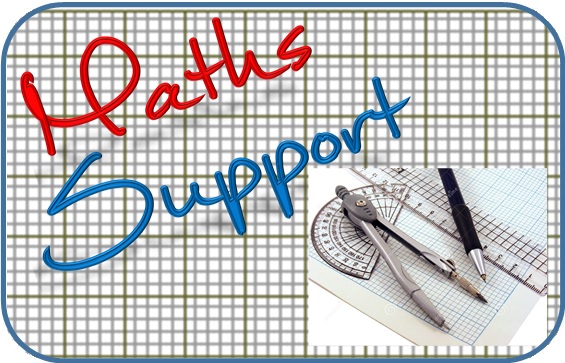 For more resources visit our website
https://www.mathssupport.org
If you have a special request, drop us an email
info@mathssupport.org